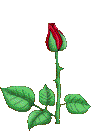 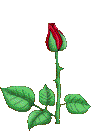 স্বাগতম
[Speaker Notes: চিত্র দুইটিতে কি দেখতে  পাচ্ছ ? সাহারা মরুভূমি , এন্টারটিকা , থার্মমিটার । থার্মমিটার দিয়ে কি করা হয় ? তাপমাত্রা মাপা হয় ।]
পরিচিতি
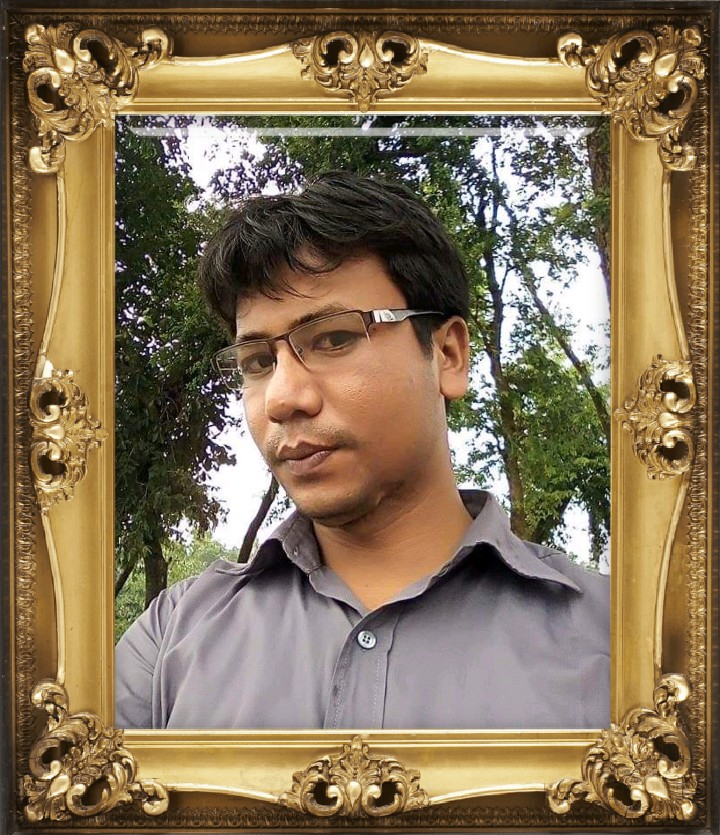 করুনা কান্ত অধিকারী 
সহকারী শিক্ষক (বিজ্ঞান)
ডিমলা তিতপাড়া আদর্শ উচ্চ বিদ্যালয় 
ডিমলা নীলফামারী 
মোবাইলঃ ০১৭৩৭ ৪৭৮২৮৪
ই মেইলঃ karunakanto@yahoo.com
পাঠ পরিচিতি
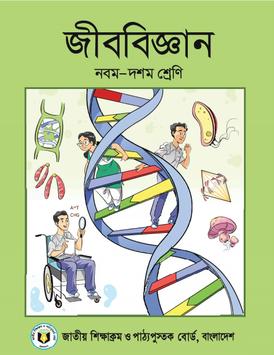 শ্রেণি: নবম-দশম 
বিষয়: জীববিজ্ঞান
অধ্যায় : দ্বিতীয় (জীব কোষ  ও টিস্যু)
নিচের চিত্রটিতে কী দেখতে পাচ্ছ?
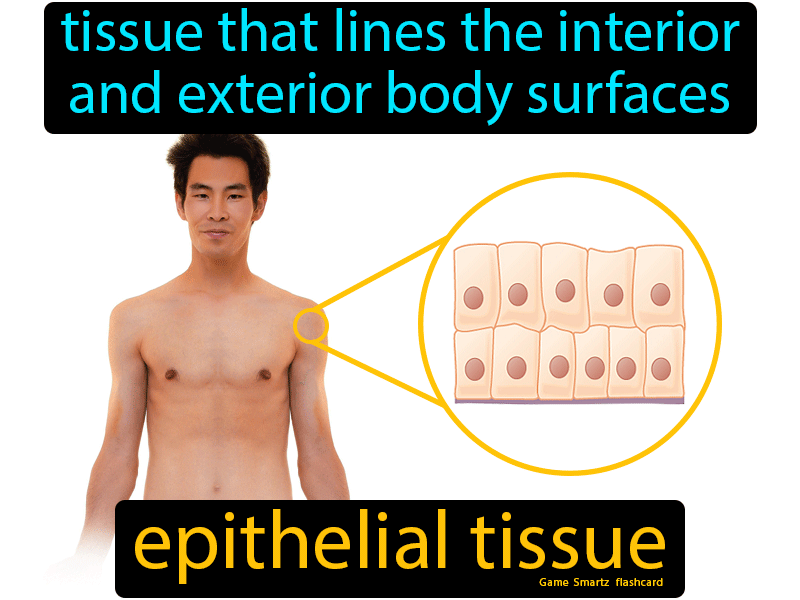 এটা কোন ধরনের টিস্যু?
আবরণী টিস্যু
শিখনফল
এ পাঠ শেষে শিক্ষার্থীরা---
প্রাণী টিস্যুর প্রকারভেদ সম্পর্কে বলতে পারবে
আবরনী টিস্যু  কী তা বলতে পারবে
 আবরনী টিস্যুর প্রকারভেদ করতে পারবে
আবরনী টিস্যুর কাজ বর্ণনা করতে পারবে।
কোষের সংখ্যা,বৈশিষ্ট্য এবংনিঃসৃত পদার্থের উপরভিত্তি করে প্রাণী টিস্যুর প্রকারভেদ
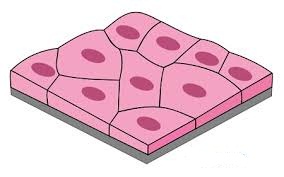 আবরণী টিস্যু
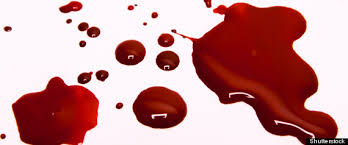 যোজক টিস্যু
প্রাণী টিস্যু
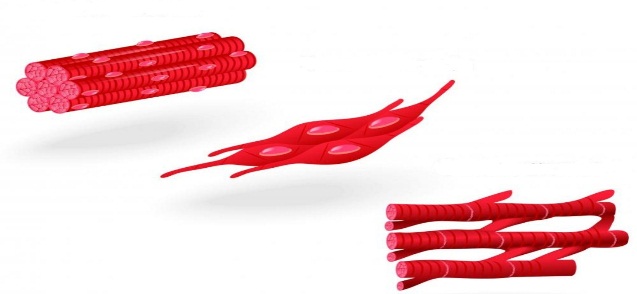 পেশী টিস্যু
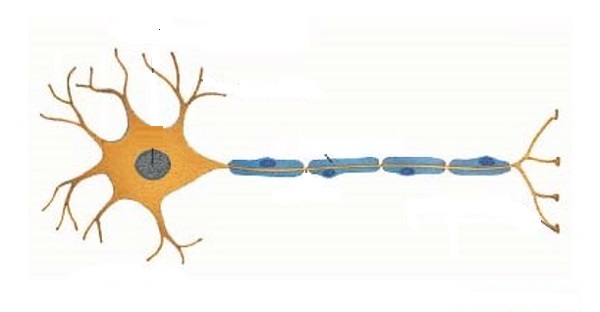 স্নায়ু টিস্যু
চলো আমরা ভিডিওটি দেখি
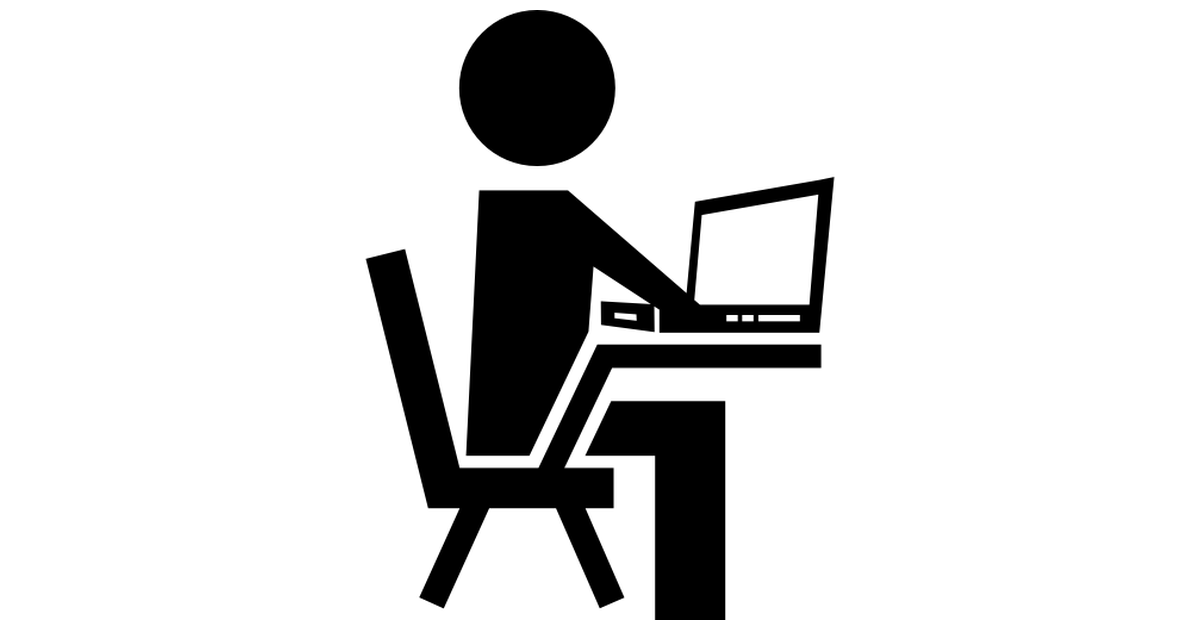 কোষের আকৃতি,প্রাণীদেহে অবস্হান এবং কাজের প্রকৃতিভেদে এপিথেলিয়াল টিস্যু
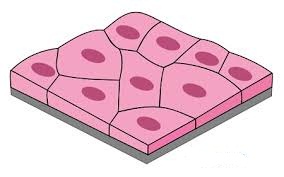 স্কোয়ামাস আবরণী টিস্যু
কাজ-আবরণ ও ছাঁকন
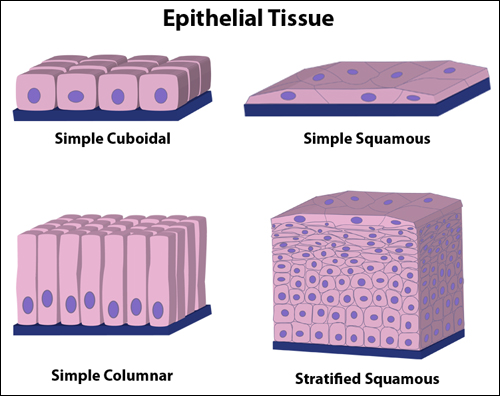 কাজ-পরিশোষণ ও আবরণ
কিউবয়ডাল আবরণী টিস্যু
আবরণী টিস্যু
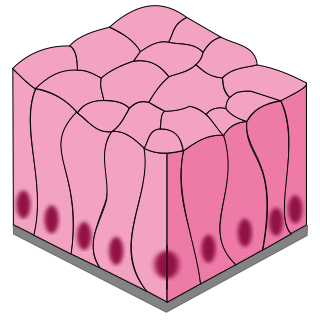 কাজ-ক্ষরণ,রক্ষণ,শোষণ
কলামনার আবরণী টিস্যু
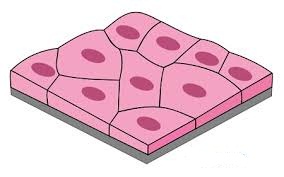 নিউক্লিয়াস
ভিত্তিপর্দা
স্কোয়ামাস (আঁইশাকার)
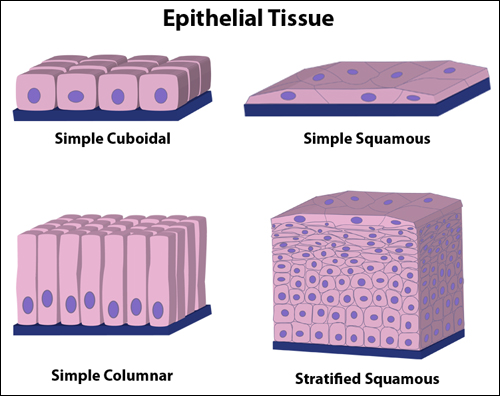 নিউক্লিয়াস
ভিত্তিপর্দা
কিউবয়ডাল   (ঘনাকৃতি)
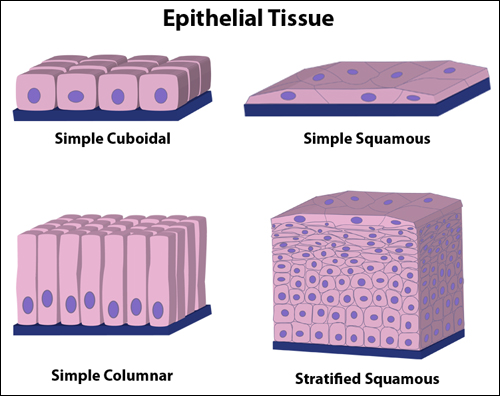 নিউক্লিয়াস
ভিত্তিপর্দা
কলামনার আবরণী টিস্যু
ভিত্তিপর্দার উপর সজ্জিত কোষগুলোর সংখ্যার ভিত্তিতে এপিথেলিয়াল টিস্যু
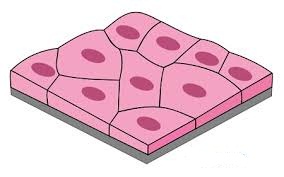 সাধারন  আবরণী টিস্যু
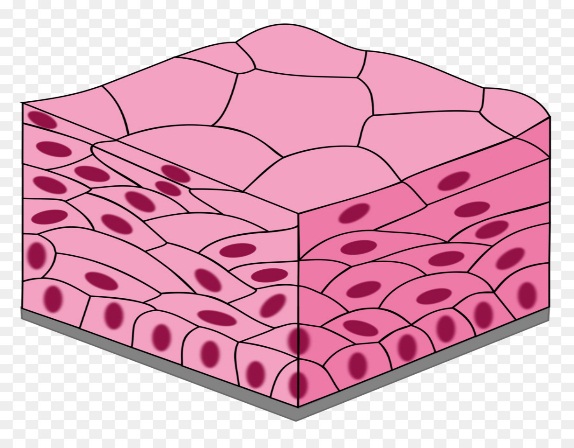 স্ট্রাটিফাইড  আবরণী টিস্যু
আবরণী টিস্যু
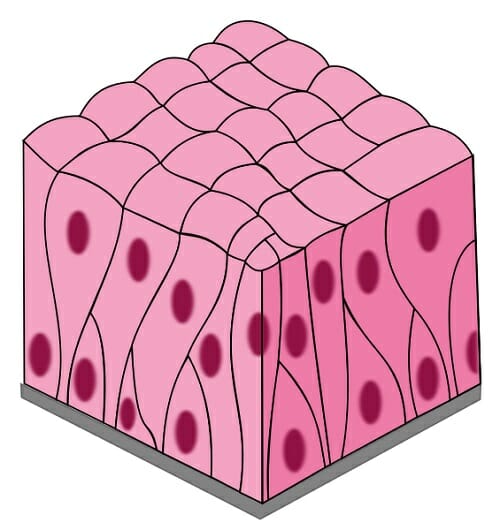 সিউডো-স্ট্রাটিফাইড  আবরণী টিস্যু
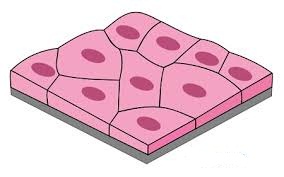 ভিত্তিপর্দার উপর কোষসমূহ একস্তরে সজ্জিত
সাধারণ  আবরণী টিস্যু
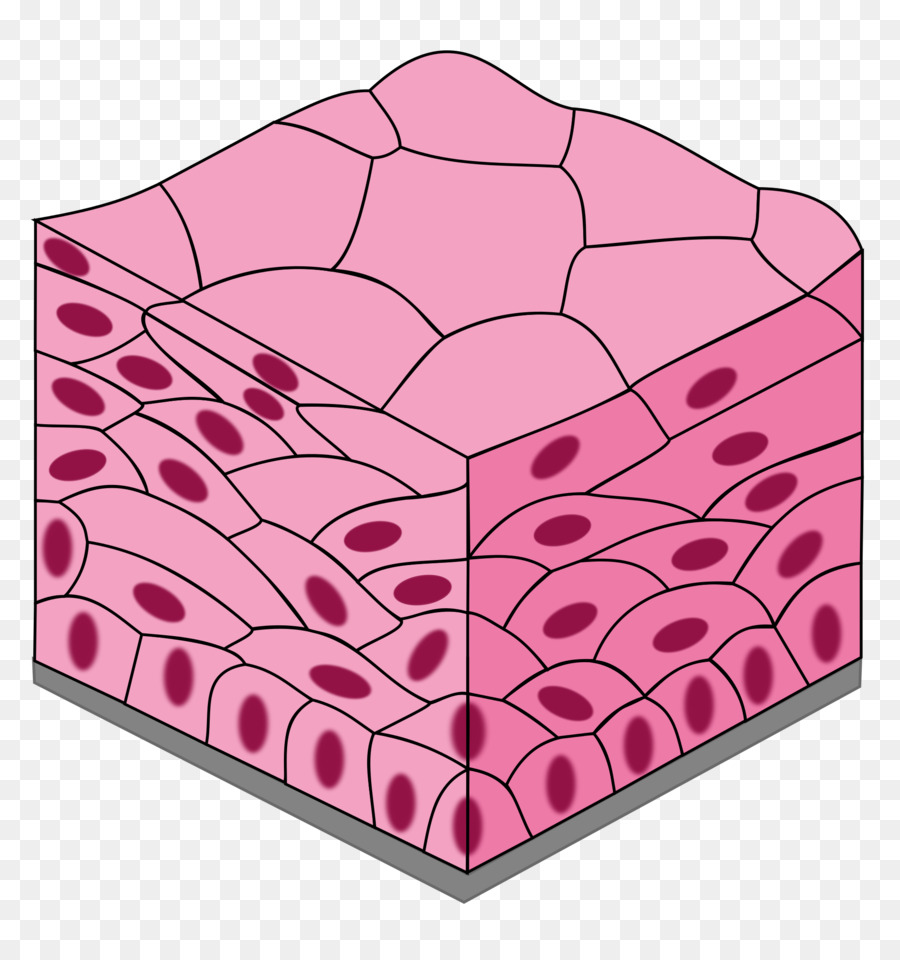 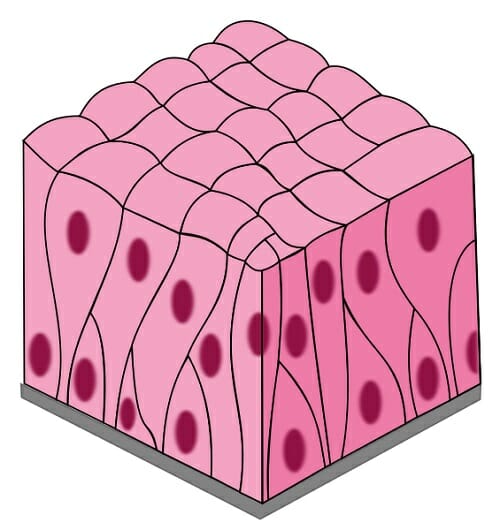 ভিত্তিপর্দার উপর কোষসমূহ একাধিক স্তরে সজ্জিত
ভিত্তিপর্দার উপর কোষসমূহ বিভিন্ন উচ্চতায়  একস্তরে সজ্জিত
সিউডো-স্ট্রাটিফাইড  আবরণী টিস্যু
স্ট্রাটিফাইড  আবরণী টিস্যু
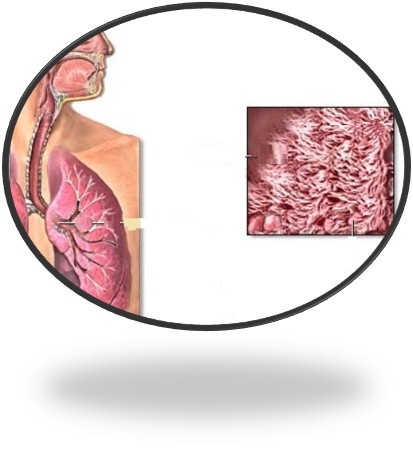 সিলিয়াযুক্ত আবরণী টিস্যু
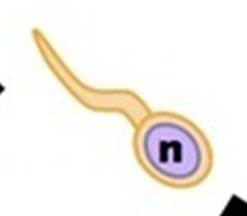 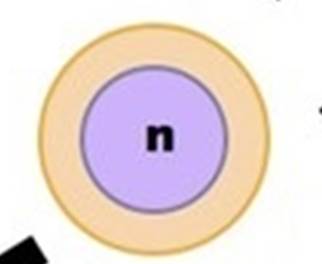 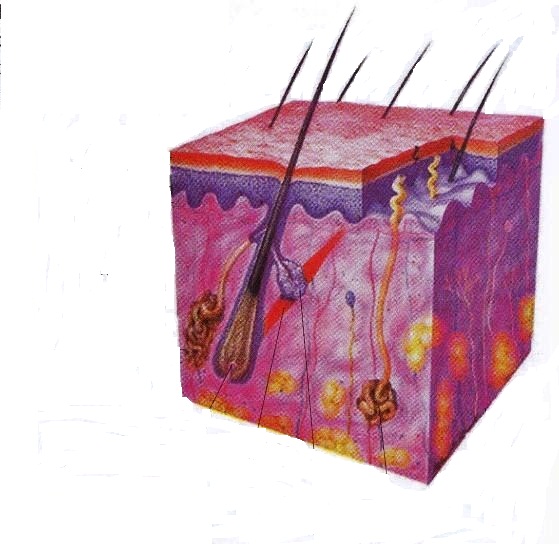 জনন কোষের আবরণী টিস্যু
ফ্লাজেলাযুক্ত আবরণী টিস্যু
আবরণী টিস্যুর রুপান্তরিত রুপ
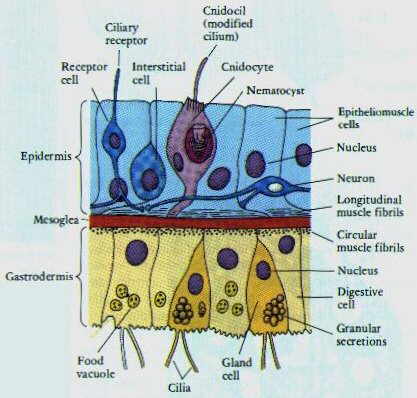 ক্ষনপদযুক্ত আবরণী টিস্যু
বিভিন্ন ধরণের আবরণী টিস্যু্র অবস্থান
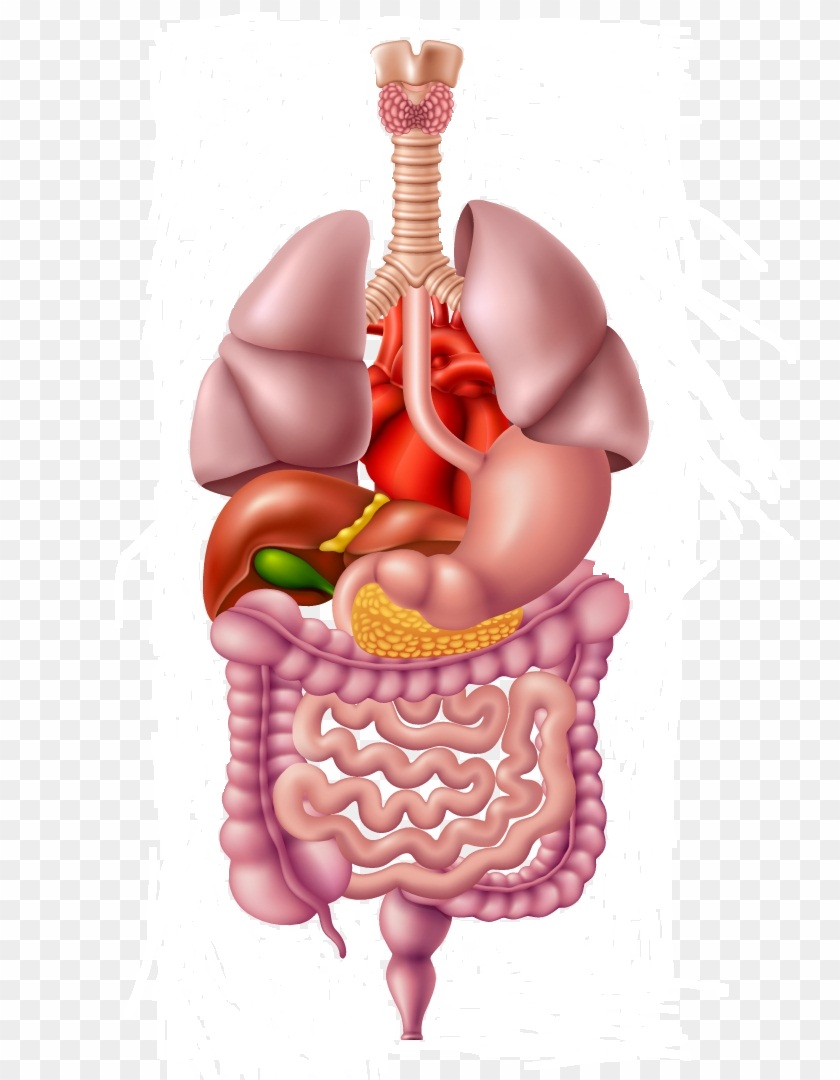 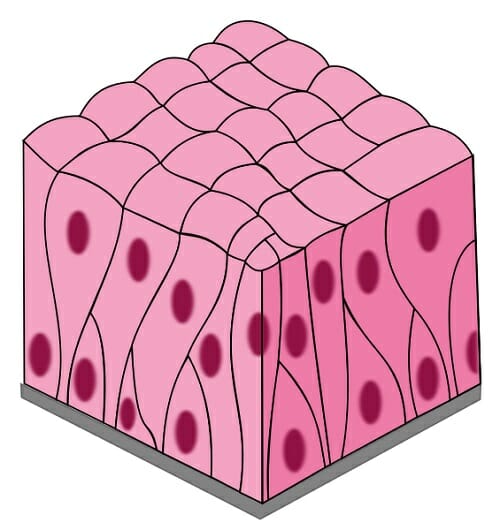 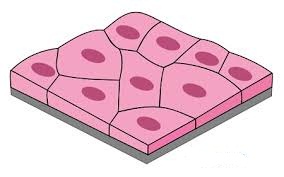 স্কোয়ামাস 
আবরণী টিস্যু
সিউডো-স্ট্রাটিফাইড 
 আবরণী টিস্যু
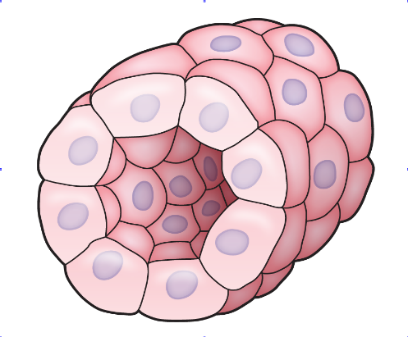 কিউবয়ডাল
 আবরণী টিস্যু
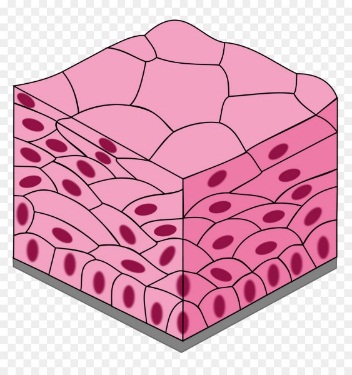 স্ট্রাটিফাইড  
আবরণী টিস্যু
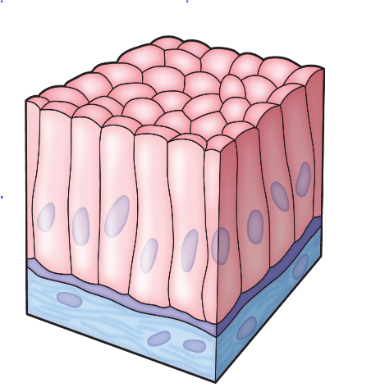 কলামনার 
আবরণী টিস্যু
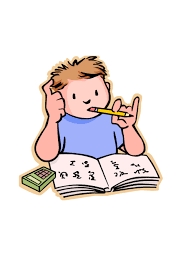 একক কাজ
কোষের আকৃতি,প্রাণিদেহে অবস্থান ও কাজের  প্রকৃতিভেদে টিস্যুর চিত্র অংকন কর
মূল্যায়ন
১। কিউবয়ডাল আবরণী টিস্যু কী?
২। স্ট্রাটিফাইড আবরণী টিস্যুর  উদাহরণ  দাও?
৩। সিলিয়াযুক্ত আবরণী টিস্যু  কোথায় দেখা  যায়?
৪। স্কোয়ামাস আবরণী টিস্যু কীসের মত কাজ করে?
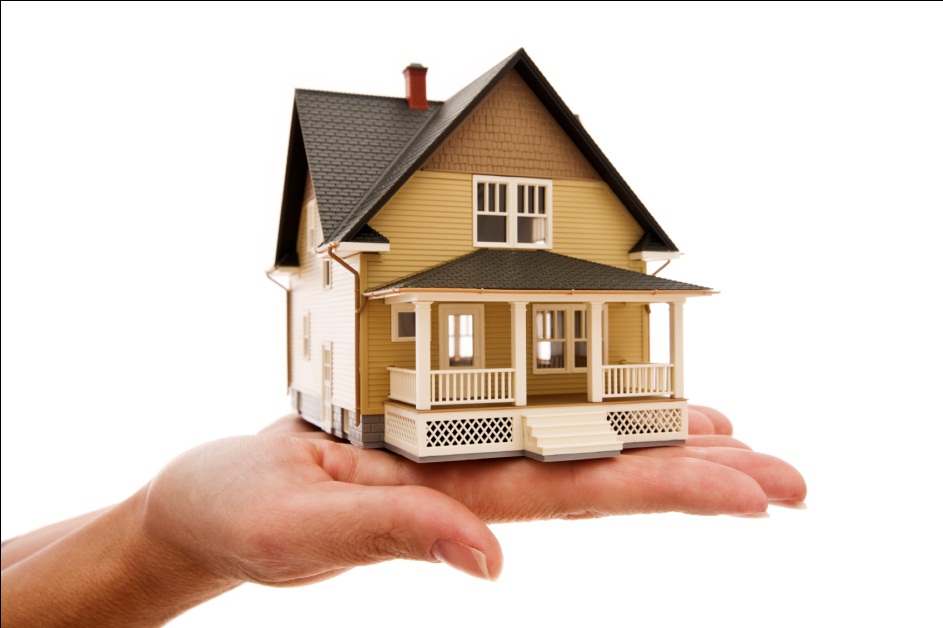 বাড়ির কাজ
আবরণী  টিস্যু তোমার দেহে কীভাবে গুরুত্বপূর্ণ  ভূমিকা  পালন   করে বিশ্লেষণ কর।
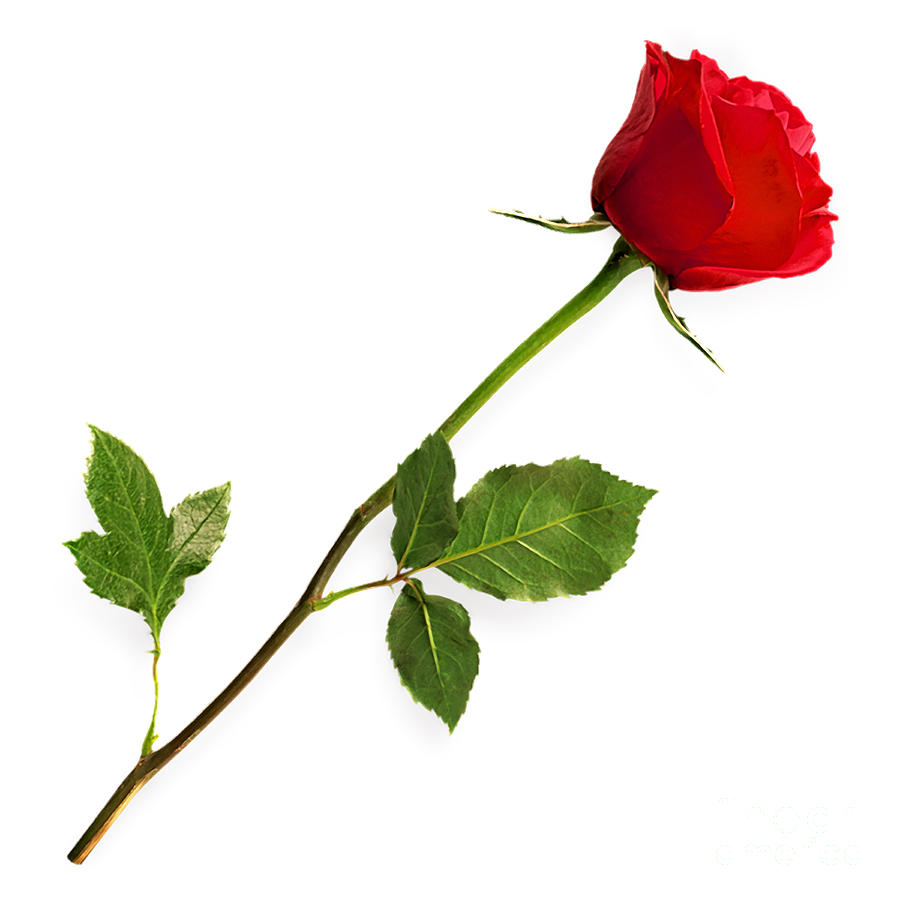 ধন্যবাদ